EÚ - Aktuálna situácia a výhľad na 2021
24.3.2021
Róbert Prega
Zdroj: OWID, Tatra banka research
Pandémia je každom štáte inak silná
Počet denných úmrtí je veľmi rôzny a teda aj úroveň opatrení je iná
Zdroj: Eurostat, Tatra banka research
Turistický sektor bol najviac zasiahnutý
Vývoj priemyslu bol veľmi podobný naprieč krajinami
Dopad Covid krízy na ekonomiku bol určený najmä veľkosťou turistického sektora
Aký bude rok 2021?
Zdroj: Macrobond
Ekonomická aktivita v eurozóne
PMI index pre eurozónu
Priemysel je naďalej silný, no uvidíne či bude schopný dlho vzdorovať lockdownom
Služby trpia zavretím obchodov a prevádzok. A pár mesiacov ešte aj budú...
Prognózy vývoja úrokových sadzieb v eurozóne
Úrokové sadzby ECB budú ultra nízke min. do konca 2023
Prvé zvýšenie (ak vôbec) nastane koniec 2024
Prebieha diskusia ako má ďalej ECB robiť menovú politiku
To isté platí o americkom FEDe
*12/01/2021 **vs. Euribor 6M, 
Source: Thomson Reuters, RBI/Raiffeisen RESEARCH
Zdroj: Macrobond, Raiffeisen research
Tvar oživenia HDP v eurozóne – W
1Q 2021    -0.8%
2Q 2021    +2.8% 
3Q 2021    +1%
USA - Dopad Bidenovho balíka na ekonomiku
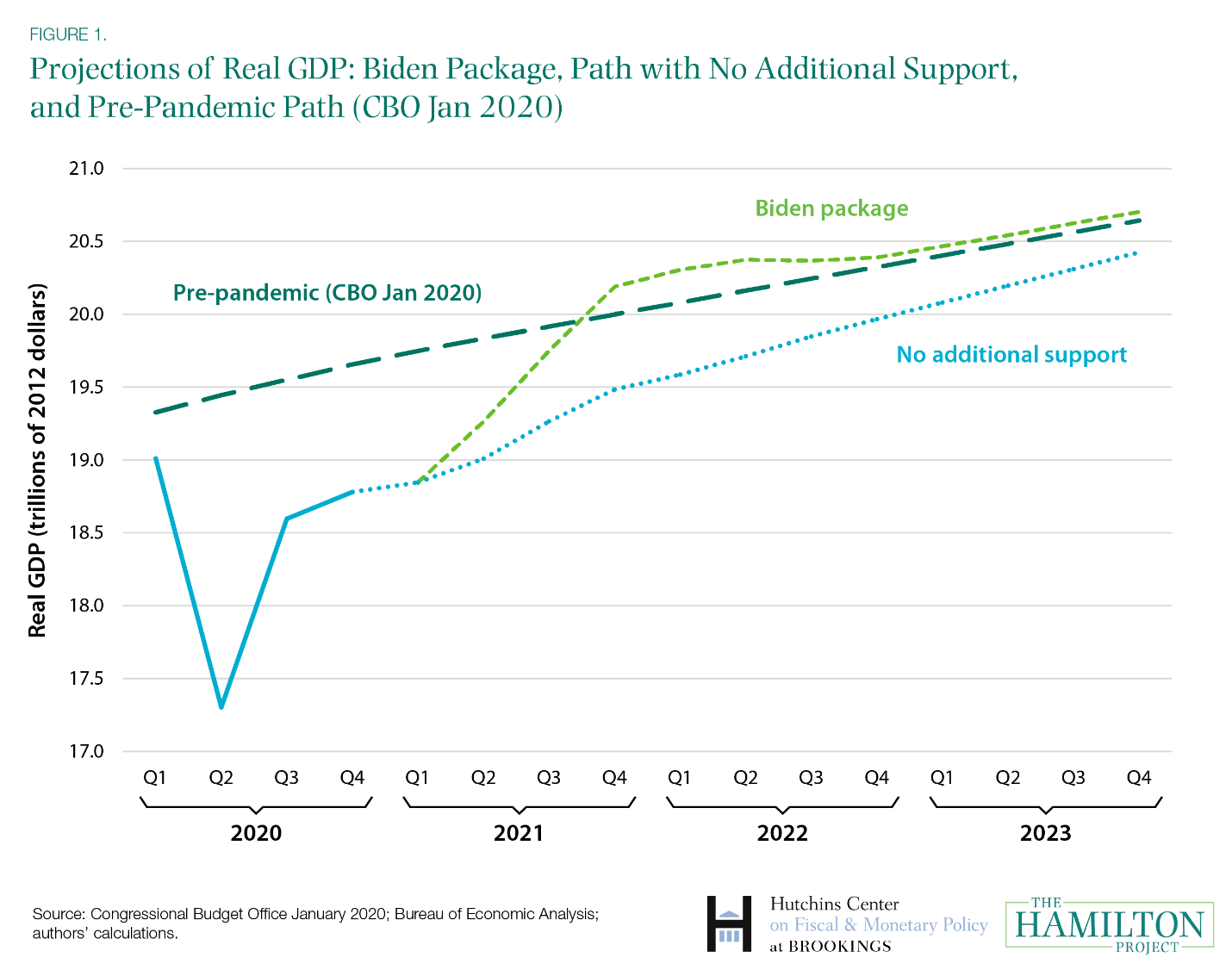 American Rescue Plan (ARP):
Celkový objem je 1 927 bn USD čo je 9.2 % HDP
Takmer polovica je hotovosť domácnostiam alebo mestám
Ekonomika zrýchli rast zo 4 na 6% (odhad FEDu) v roku 2021
Deficit verejných financií tak bude 16% HDP v 2021, pričom minulý rok bol 15% HDP
Zdroj: Macrobond
Dopad na trh práce je relatívne malý
MIERA NEZAMESTNANOSTI V %
Zdroj: Raiffeisen research
Deficit verejných financií eurozóny, % HDP
Odhad RBI, január 2021
Zdroj: AMECO
Verejný dlh krajín EÚ v roku 2020, % HDP
Odhad Európskej komisie január 2021
Ďakujem za pozornosť.